Plaque assay: S. Typhimurium - P22
100
10-5
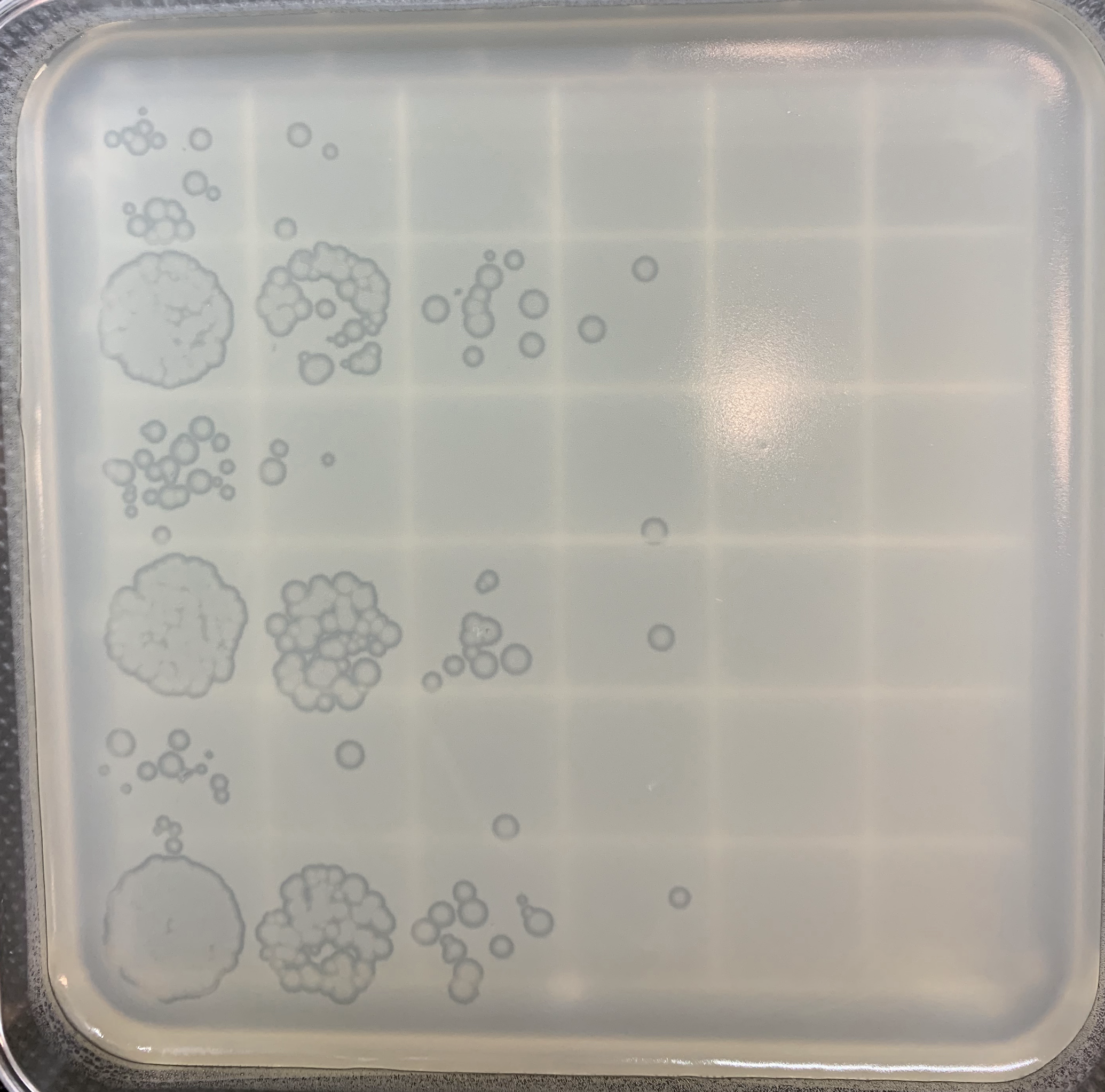 pks–
Rep 1
pks+
pks–
Rep 2
pks+
pks–
Rep 3
pks+
Plaque assay: S. Typhimurium - BTP1
10-3
10-8
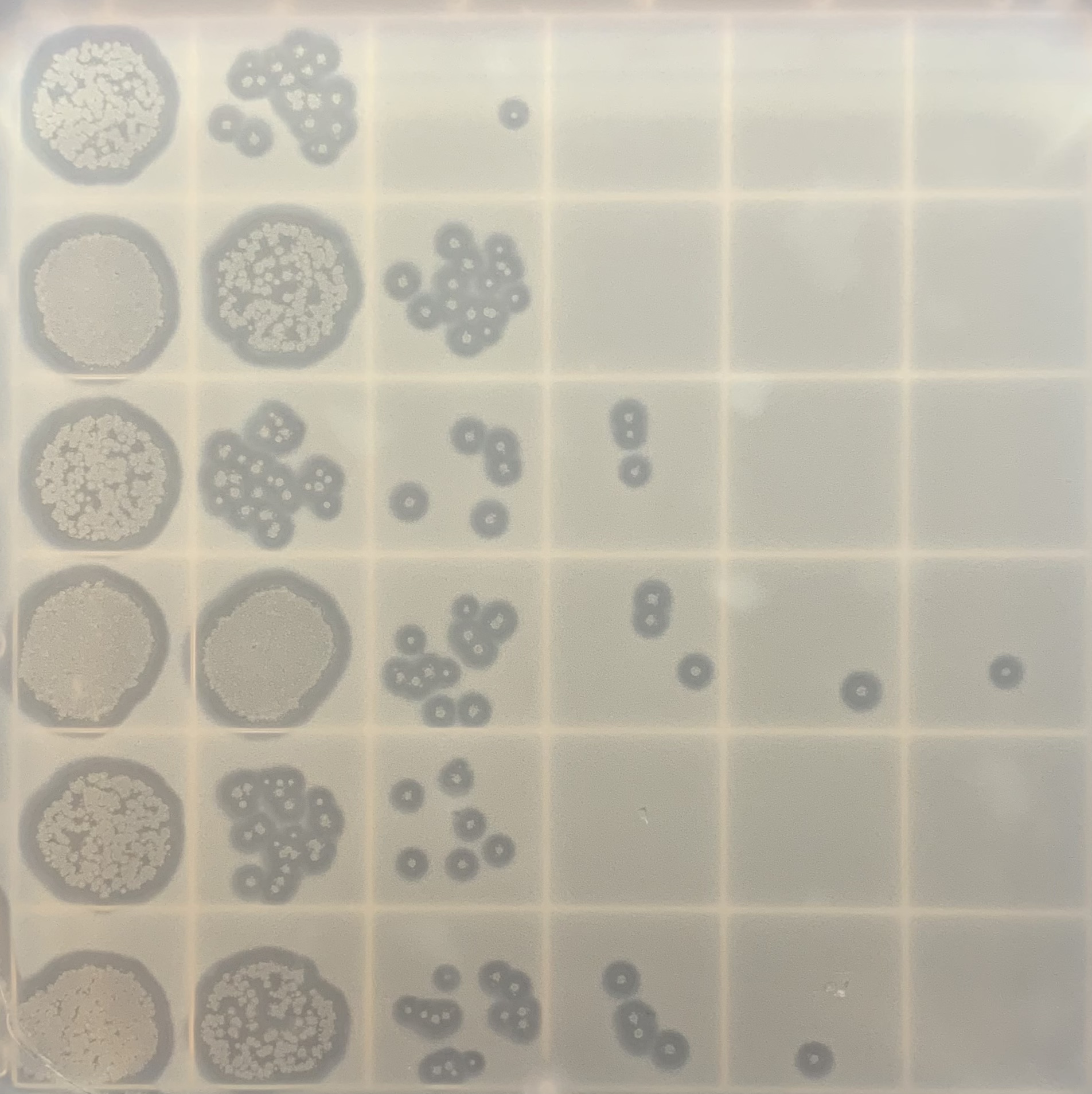 pks–
Rep 1
pks+
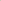 pks–
Rep 2
pks+
pks–
Rep 3
pks+
Plaque assay: S. Typhimurium - Gifsy-1
100
10-5
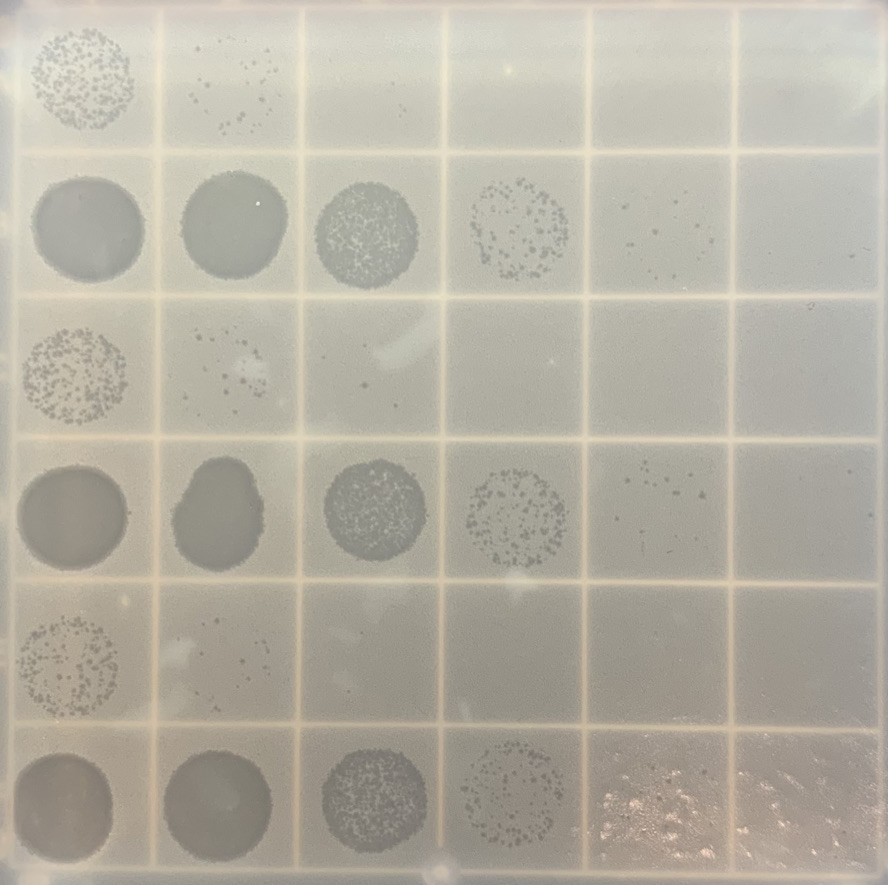 pks–
Rep 1
pks+
pks–
Rep 2
pks+
pks–
Rep 3
pks+